TRÒ CHƠI: ĐUỔI HÌNH BẮT CHỮ
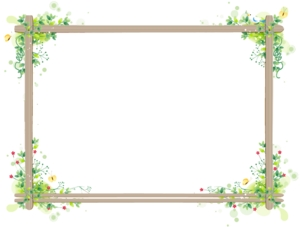 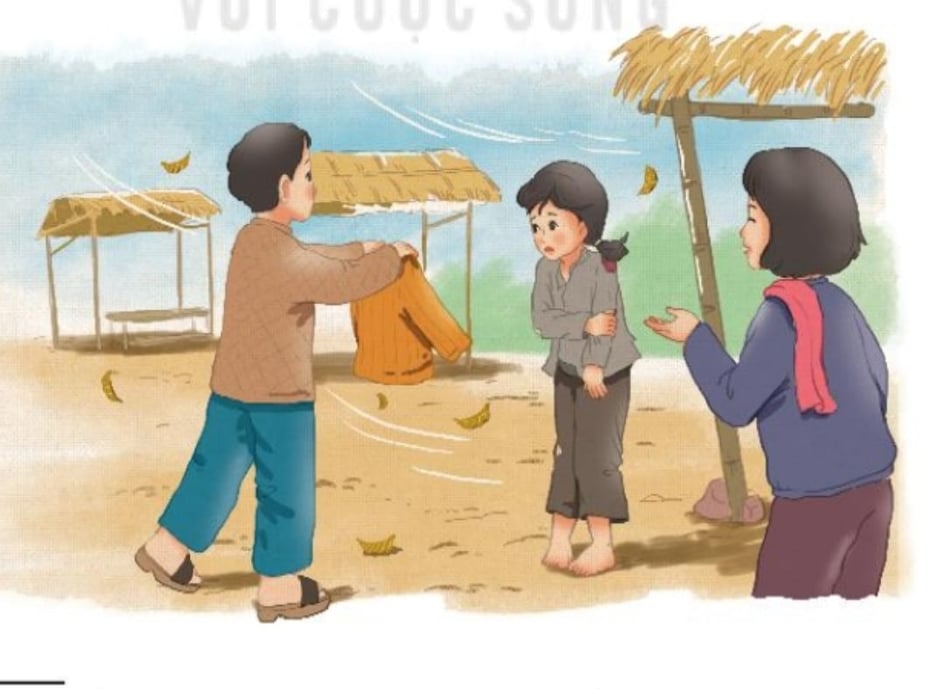 Tìm tính từ, động từ được gợi ý từ các hình ảnh minh họa?
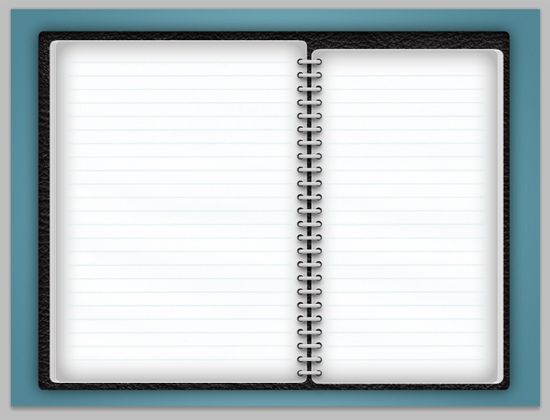 - Động từ: tặng, cảm ơn, nhìn, bước, cười....
- Tính từ: vui vẻ, đẹp, rét, ....
Ví dụ:  Nó không mặc áo rét.
Phiếu thảo luận theo cặp:
Cụm động từ : không mặc áo rét
Với cụm động từ vừa tìm được, tìm động từ trung tâm, em hãy tạo ba cụm động từ khác?
3 cụm động từ khác với động từ trung tâm “mặc”: đã mặc áo bông, sẽ mặc áo mới khi đi học, mặc áo mưa.
Cấu tạo đầy đủ của một cụm động từ  gồm 3 phần. Phần phụ trước, phần động từ trung tâm, phần phụ sau.
Các từ đứng trước động từ trung tâm thường bổ sung cho động từ những ư nghĩa như: thời gian, khẳng định, phủ định, tiếp diễn...
Các từ đứng sau động từ trung tâm thường bổ sung cho động từ những ý nghĩa như: đối tượng, địa điểm, thời gian...
Khái niệm: Cụm động từ là một tổ hợp từ do một động từ trung tâm và một sô từ ngữ khác phụ thuộc nó tạo thành.
Ví dụ: Trời vẫn  rét quá.
Phiếu học tập :
Cụm tính từ: vẫn  rét quá
Ba cụm tính từ khác với tính từ trung tâm “rét”: còn rét sâu, chưa rét quá, rét như cắt da cắt thịt.
Với cụm tính từ vừa tìm được, từ tính từ trung tâm, em hãy tạo ba cụm tính từ khác ?
Khái niệm: Cụm tính từ là một tổ hợp từ do một tính từ trung tâm và một sô từ ngữ khác phụ thuộc nó tạo thành.
Cấu tạo đầy đủ của một cụm tính từ  gồm 3 phần. Phần phụ trước, phần tính từ trung tâm, phần phụ sau.
Các từ đứng trước tính từ trung tâm thường bổ sung cho tính từ những ý nghĩa như: mức độ, thời gian, sự tiếp diễn...
Các từ đứng sau tính từ trung tâm thường bổ sung cho tính từ những ý nghĩa như: phạm vi ,mức độ...
Bài tập 1 trang 74.
Bài tập 2 trang 74
Bài tập 3 trang 74
Tác dụng: Làm cho câu không bị lặp chủ ngữ, điễn đầy đủ hơn các hành động trạng thái của chủ thê trong câu.
Bài tập 4 trang 74
 Cụm tính từ trong văn bản Gió lạnh đầu mùa: khổ lắm
Ba cụm tính từ khác: rất khổ, khổ một chút thôi, khổ ghê cơ.
Bài tập 5 trang 74
PHIẾU HỌC TẬP BÀI 5
Bài tập 5 trang 74
PHIẾU HỌC TẬP BÀI 6
Bài tập 6 trang 75: Mở rộng vị ngữ thành cụm tính từ:
III. Vận dụng
Bài tập :
Em hãy  viết một đoạn văn khoảng (5-7 câu) nói về cảm xúc của em lúc giao mùa, trong đó có dùng ít nhất một cụm tính từ hoặc một cụm động từ làm thành phần chính của câu.
Yêu câu kĩ năng: viết tích cực, vận dụng kiến thức cụm tính từ, cụm động từ. Hình thức đoạn văn (giới hạn số câu: 5-7 câu)
Yêu cầu nội dung: nói về cảm xúc của em lúc giao mùa (biết kết hợp miêu tả, biểu cảm, tự sự) để cảm nhận về thiển nhiên, cảnh vật xung quanh.